Molekulová fyzika
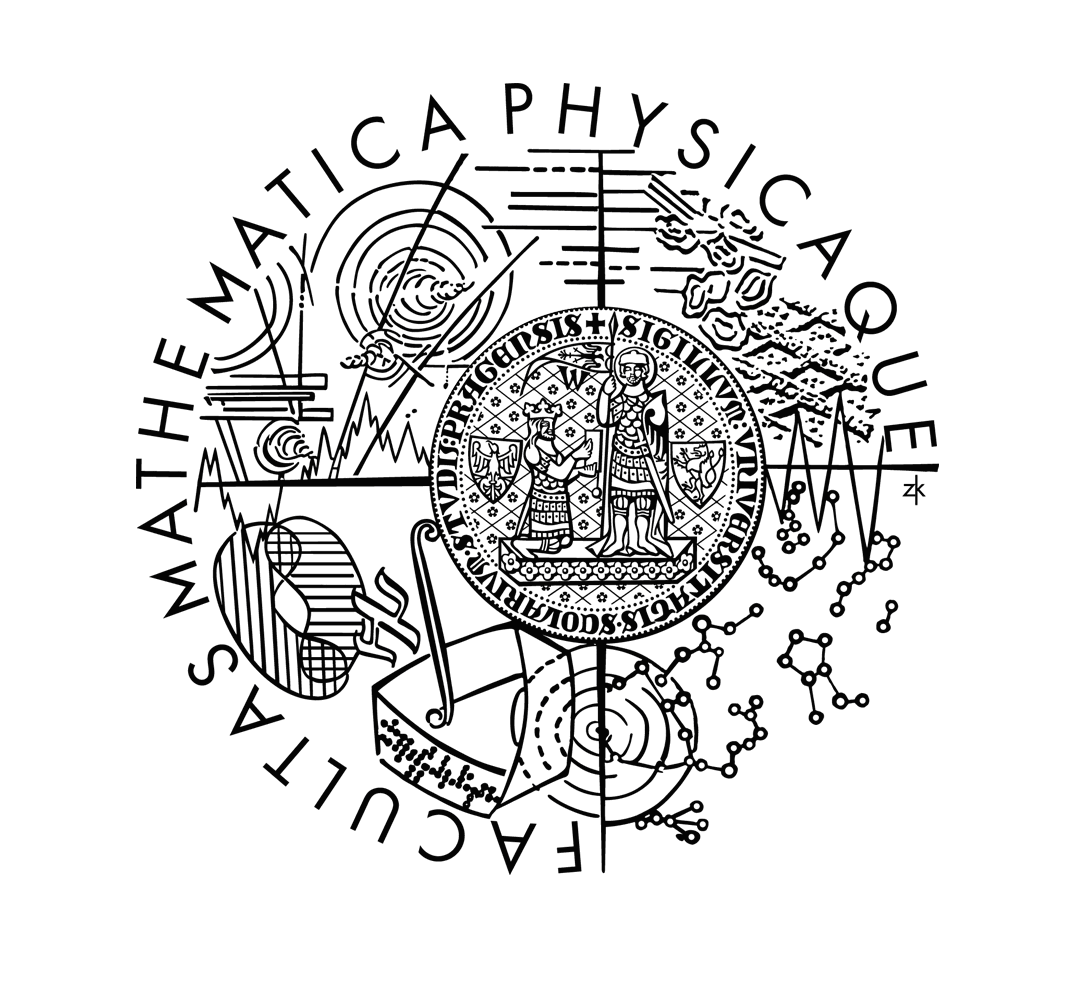 Vnitřní energie plynu, ekvipartiční teorém
Molární tepelné kapacity a Poissonova konstanta jednoatomových plynů
Teoretické hodnoty: Cp = 20,786 J·mol-1·K-1 = 1,66
Kinetická energie částic v jednom molu ideálního 1-atomového plynu
1 mol
1 molekula
1 stupeň volnosti
Na každý stupeň volnosti neuspořádaného postupného pohybu molekul plynu, který je ve stavu termodynamické rovnováhy, připadá stejně velká, na druhu plynu nezávislá, střední kinetická energie rovná kBT/2.       → EKVIPARTIČNÍ TEORÉM PRO JEDNOATOMOVÝ PLYN
Obecná formulace ekvipartičního principu
Na každý z kvadratických členů, z nichž se skládá energie molekuly přísluší střední energie rovná kBT/2.
j – početkvadratických členů
Co na to experiment?
Molární tepelné kapacity a další veličiny při 300 K
Závislost Cp na teplotě pro vodík H2
(Svoboda E., Bakule R.: Molekulová fyzika. Academia, Praha 1992.)
Teplotní závislost molárních tepelných kapacit vybraných dvouatomových plynů
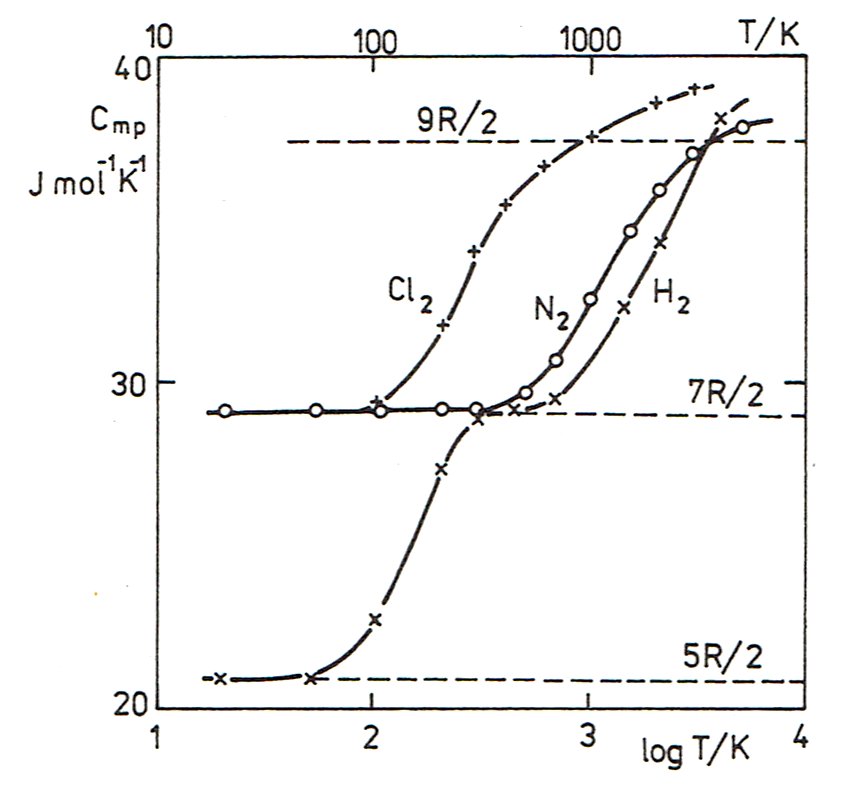 (Svoboda E., Bakule R.: Molekulová fyzika. Academia, Praha 1992.)